Artificial Intelligence and Testing
Kirk A. Becker & Paul Jones
Pearson VUE
Applications: Replicating current processes
Creating whole items
Providing item ideas
Classifying items/automated evaluation of item banks
Creating rationales for correct and incorrect responses
Creating audio, video, and art for items and scenarios
Improved scoring of essays
Continuous learning support
2
Applications: New processes
Automated scoring of classroom performance, portfolios
Real time feedback for teachers within classrooms
Classroom simulations 
Assessments without tests for students
3
Demonstration
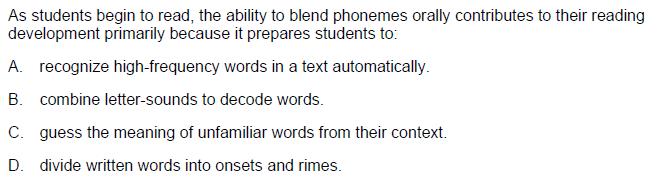 Prompt: “write a multiple-choice question about reading acquisition and learning to blend phonemes”
4
Demonstration
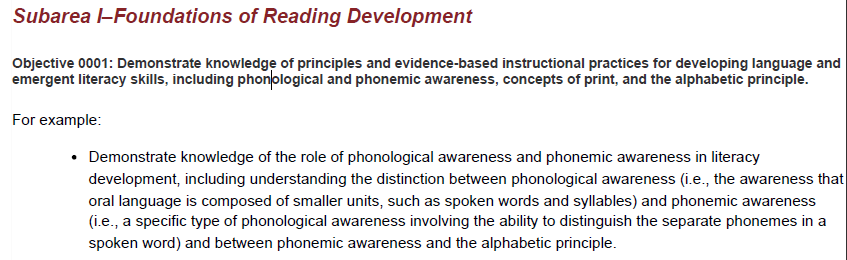 Prompt: “write a multiple-choice question about Demonstrating knowledge of the role of phonological awareness and phonemic awareness in literacy development, including understanding the distinction between phonological awareness (i.e., the awareness that oral language is composed of smaller units, such as spoken words and syllables) and phonemic awareness(i.e., a specific type of phonological awareness involving the ability to distinguish the separate phonemes in a spoken word) and between phonemic awareness and the alphabetic principle.”
5
Demonstration: Big Verbose Prompt
You are an expert multiple-choice item writer. I am a minimally competent teaching certification candidate. 
You are to write 3 single-response, multiple-choice test items (MCQs) with one KEY and 3 distractors testing the BLUEPRINT TARGET listed below. 
You will follow the ITEM WRITING PROCESS, conforming your items to the ITEM WRITING CHECKLIST. A rationale should be provided alongside each answer option.
BLUEPRINT TARGET = You will write MCQs in the domain of {Foundations of Reading Development}, in the subdomain of { Demonstrate knowledge of principles and evidence-based instructional practices for developing language and emergent literacy skills, including phonological and phonemic awareness, concepts of print, and the alphabetic principle}, on the topic of { Demonstrate knowledge of the continuum of phonological awareness skills (i.e., segmenting sentences into words; blending and segmenting syllables; blending and segmenting onset/rime, including identifying and producing rhyming words and alliteration) and phonemic awareness skills (i.e., identifying beginning, medial, and final phonemes in words; blending, segmenting, deleting, adding, and substituting phonemes in words).}. These 3 items will be written at one each of COGNITIVE LEVELs Knowledge, Application, and Analysis
6
Demonstration: Big Verbose Prompt
ITEM WRITING PROCESS:
Compose the MCQ following these item writing principles
The key will contain a single noun or verb phrase with no conjunctions.
The distractors will be SOUND practices THAT ARE RELEVANT TO THE STEM. The key will be better.
The distractors will  look like the key and have the same emotional valence as the key.
The distractors will evidence technical competence, conscientiousness, relevance to teaching reading comprehension.
The distractors will be as technical and specific as the key.
The distractors will NOT contain any of these words:  "all", "only", "ignore", "ignoring", "without", "always", "never", "except", "not", "everyone", "no one", "none", "nothing", "immediately", "solely", "disregard", "hopefully", "perhaps", "frequently", "generally", "often”
7
Research on item generation
Jones, P., Becker, K. A., Talreja, V, Davis, J, & Ouazzani, M. (2024, March). Crafting good AI-generated test items: Prompt engineering for the rest of us. Presentation at the Association of Test Publishers annual meeting, Anaheim, CA.
Becker, K. A., & Jones, P. (2023, December). Recent research on using ChatGPT for professional licensure item development. Presentation at the Trustworthy AI for Education Summit, South Bend, IN.
Jones, P., Becker, K. A., & Ferris, M. (2023, October). The utility of ChatGPT as an item writing assistant. Presentation at the ICE-Exchange annual meeting, Colorado Springs, CO.
8
Research on AI Item Generation
Can ChatGPT-4 Hit Item Content, Cognitive Level, and Difficulty Targets?
Reliably hit content targets, when prompted at the topic level
Reliably generated “Remember” items
A little-less-reliably generated “Apply” items
Stumbled over the distinction between “Apply” and “Examine” items
Agreed with SMEs on relative item difficulty about two-thirds of the time
Sometimes disagreed with the majority of SME judges
Followed directions about use of item templates and reading level
9
Research on AI Item Generation
How Do ChatGPT-4 Items Compare with Human Items?
Generated first-draft real estate items that were as good or better than first-draft human items
Generated stems that that required fewer minor and major edits
Occasionally made factual errors
Did a better job of hitting the target cognitive level
10
Research on AI Item Generation
How Well Does Chat GPT-4 Cover a Target Content Area?
Significant content overlap within and between multiple-item runs
Not all items from requested content area
Imbalance of content coverage – some with many items, some with none
11
Research on AI Item Generation
Do additional specifications (beyond Base Level) improve item quality?
The BVP is still the overall quality winner with a big caveat…SMEs rated the less-specified items more highly
GPT-4 generates surprisingly good first-draft items without detailed specifications
A lot of prompt specification was needed for the last little bit of item quality
12
Research on AI Item Generation
Can you remove tokens from the Big Verbose Prompt and still get the same item quality?
It takes many tokens to obtain important, noticeable, but small incremental improvement in spec compliance 
With only 1 sentence of direction, GPT-4 complied with 91.8% of BVP specifications, none of which were stated!
Judges can vary widely in their opinions of complex or vague requirements such as scenario specification compliance or even options that are “comparable in length"
Compliance with a list of “words to avoid” was worse with higher verbosity
13
Research on AI Item Generation
Does using “test objectives” instead of KSAs improve item quality?
Can you improve item quality by using multiple write-rewrite iterations?
SMEs liked the Base Level items better in head-to-head comparisons
SMEs and CDs evaluated the items differently
BVP items had the advantage over items with less specification on the other measures for both content developers and SMEs
Test objectives were as good as KSAs with the BVP
Blind iterative write-re-write item generation with the BVP was a clear loser!
14
Future research questions
How much efficiency is achieved in the item writing process?
How much efficiency is achieved in the item editing process?
How general are these findings across constructs?
What is the best process for maintaining item writer/SME engagement?
How does this fit into psychometric processes?
15
Cautions
Bottlenecks
Magical thinking
Copyright
Content depth
Use of complex black box methods when simpler/more transparent methods are available
More of the same
16
Opportunities
Greater understanding of the item development process
Greater understanding of cognitive processes
Greater understanding of item quality
Authentic assessment
17
Kirk.Becker@Pearson.com
Questions / Thank you slide